22C:19 Discrete MathAdvanced Counting
Fall 2011
Sukumar Ghosh
Compound Interest
A person deposits $10,000 in a savings account that yields 
10% interest annually. How  much will be there in the account 
After 30 years?

		Let Pn = account balance after n years.
		Then Pn = Pn-1 + 0.10 Pn-1 = 1.1Pn-1    
		Note that the definition is recursive.  
Can you compute the value of P30?
Recurrence Relation
Recursively defined sequences are also known as  recurrence relations. The actual sequence is a solution of the recurrence relations. 

Consider the recurrence relation: an+1 = 2an	(n > 0) [Given a1=1]

The solution is: 1, 2, 4, 8, 16 …., i.e. an = 2n-1

So, a30 = 229

What is the solution to the compound interest problem in the previous page?
Example of Recurrence Relations
Fibonacci sequence: an = an-1 + an-2	(n>2)  [Given a1 = 1, a2 = 1]

Find the number of bit strings of length n that do not have two consecutive 0s.

	The answer is: an = an-1 + an-2	 [Given a1 = 2, a2 = 3]
	
	For n=1, the strings are 0 and 1
	For n=2, the strings are 01, 10, 11
	For n=3, the strings are 011, 111, 101, 010, 110
Tower of Hanoi
Transfer these disks from one peg to another. However, at no time,  a disk
should be placed on another disk of smaller size. Start with 64 disks. When
you have finished transferring them one peg to another, the world will end.
Tower of Hanoi
Let, Hn = number of moves to transfer n disks. Then

				Hn = 2Hn-1 +1 

Can you solve this and compute H64? (H1 = 1. why?)
Solving Linear Recurrence Relations
A linear recurrence relation is of the form

		an = c1.an-1 + c2. an-2 + c3. an-3 + …+ ck. an-k

(here c1, c2, …, cn are constants)
Its solution is of the form an = rn (where r is a constant) if and only if

r is a solution of

		rn = c1.rn-1 + c2. rn-2 + c3. rn-3 + …+ ck. rn-k 

This equation is known as the characteristic equation.
Example 1
Solve: 	an = an-1 + 2 an-2 	(Given that a0 = 2 and a1 = 7)

Its solution is of the form	an = rn

The characteristic equation is:     r2 - r - 2 = 0. It has two roots r = 2, and r = -1

The sequence {an} is a solution to this recurrence relation iff
an = α1 2n + α2 (-1)n

a0 = 2 = α1 + α2
a1 = 7 = α1. 2 + α2.(-1)		This leads to α1= 3 + α2 = -1

So, the solution is an = 3. 2n - (-1)n
Example 2: Fibonacci sequence
Solve: 	fn = fn-1 + fn-2 	(Given that f0 = 0 and f1 = 1)

Its solution is of the form	fn = rn

The characteristic equation is:	r2 - r - 1 = 0. It has two roots 
r = ½(1 + √5) and ½(1 - √5) 

The sequence {an} is a solution to this recurrence relation iff
fn = α1 (½(1 + √5))n + α2 (½(1 - √5))n 

(Now, compute α1 and α2 from the initial conditions): α1 = 1/√5 and  α2 = -1/√5 

The final solution is fn = 1/√5. (½(1 + √5))n - 1/√5.(½(1 - √5))n

22C:19 Discrete MathRelations
Fall 2011
Sukumar Ghosh
What is a relation?
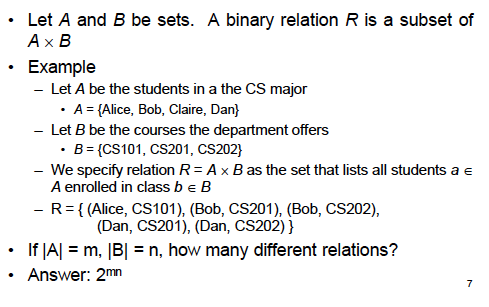 What is a relation?
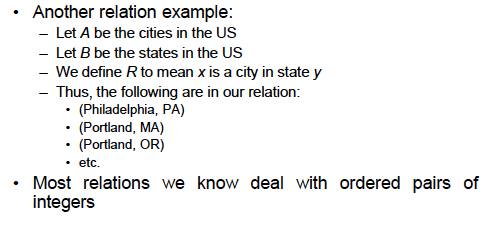 Representing Relations
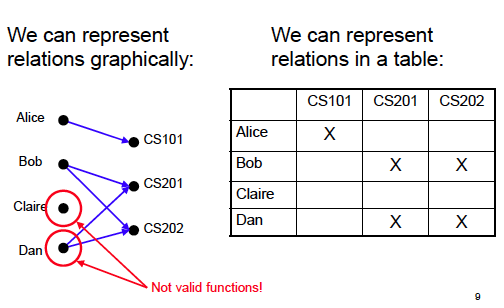 Relations vs. Functions
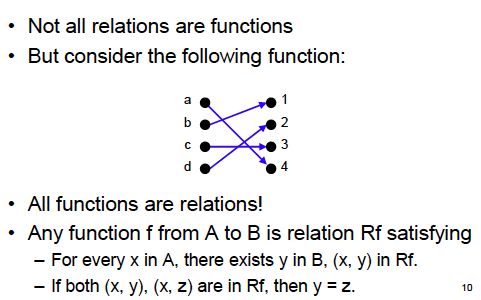 When to use which?
A function yields a single result for any element in its domain.
Example: age (of a person), square (of an integer) etc.

A relation allows multiple mappings between the domain 
and the co-domain.
Example: students enrolled in multiple courses.
Relation within a set
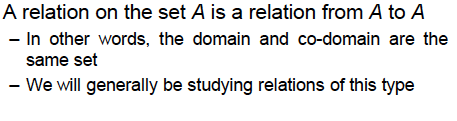 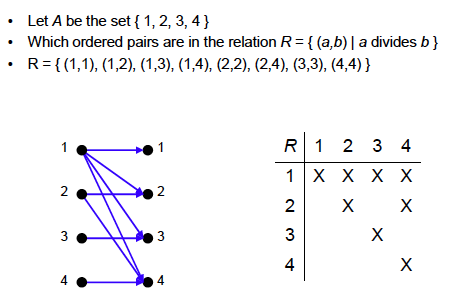 Properties of Relations
We study six properties of relations:
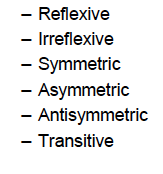 What are these?
Reflexivity
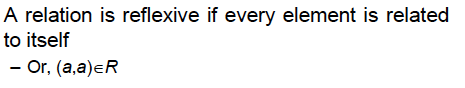 Example.  
	= is reflexive, since a = a
	≤ is reflexive, since a ≤ a
	< is not reflexive is a < a is false.
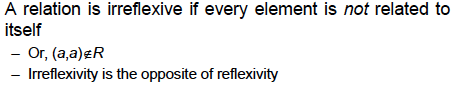 Symmetry
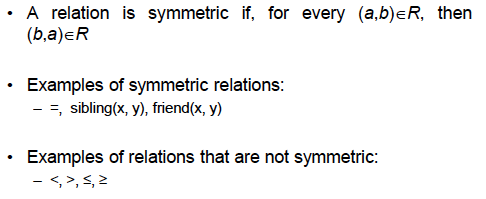 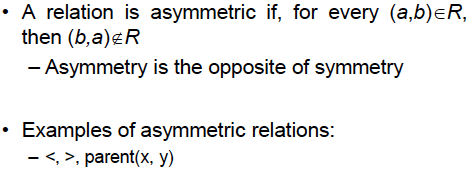 Anti-symmetry
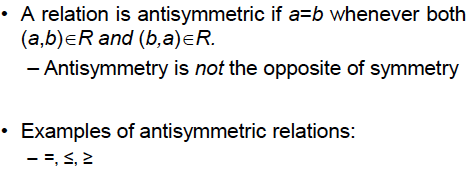 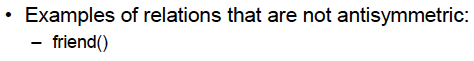 More on symmetric relations
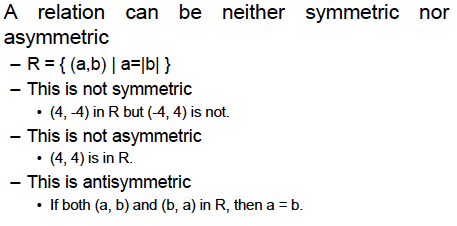 Transitivity
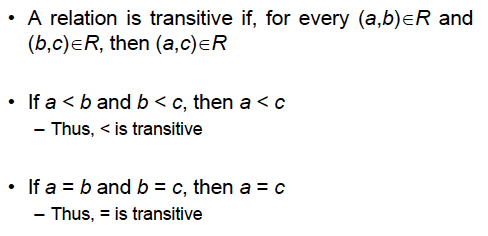 Examples of transitive relations
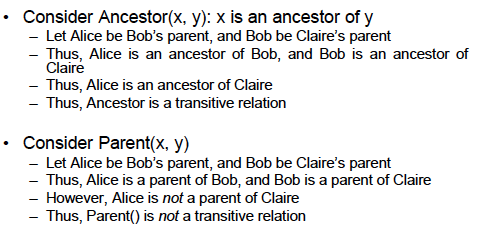 Summary of properties
Operations on relations
Let A = {1, 2, 3}  and  B = (1, 2, 3, 4}. Define two relations
R1 = {(1,1), (1,2), (1,3)}
R2 = {(1,1), (1,3), (1,4)}
Then,
R1 ⋃ R2 = {(1,1), (1,2), (1,3), (1,4)}
R1 ⋂ R2 = {(1,1), (1,3)}
R1 - R2 = {(1,2)}
More operations on relations: Composition
Let S be a relation from the set A to the set B, and R be 
and R be a relation from the set B to the set C.  Then, the
composition of S and R, denoted  by S ◦ R is

{(a, c) | a ∈ A, b ∈ B, c ∈ C such that (a, b) ∈ S and (b, c) ∈ R}

EXAMPLE.  Let A = {1, 2, 3}, B = { 1, 2, 3, 4}, C = {0, 1, 2}
S = {(1,1), (1,4), (2,3), (3, 1), (3, 4)}
R = {(1,0), (2,0), (3,1), (3, 2), (4,1)

Then S ◦ R = {(1,0), (1,1), (2,1), (2,2), (3,0), (3,1)
More operations on relations: Composition
Rn =  Rn-1 ◦ R = R ◦ R ◦ R ◦ R … (n times) 

EXAMPLE.  Let R = {(1,1), (2,1), (3,2), (4,3)},. Then
R2 = R ◦ R  = {(1,1), (2,1), (3, 1), (4,2)}
R3 = R2 ◦ R = {(1,1), (2,1), (3, 1), (4,1)}
R4 = R3 ◦ R = {(1,1), (2,1), (3, 1), (4,1)}

Notice that in this case for all n > 3, Rn = R3
n-ary relations
Has important applications in computer databases.

DEFINITION. Let A1, A2, A3, …, An be n sets. An n-ary relation
is a subset of A1 x A2 x A3 x… x An 

EXAMPLE. R is a relation on N x N x N consisting of triples
(a, b, c) where a < b < c. Thus (1, 2, 3) ∈ R but (3, 6, 2) ∉ R
Relational Data Model
Student Record
The above table can be viewed as a 4-ary relation consisting of the 4-tuples
	(Alice, 211324, Physics, 3.67)
	(Bob, 123456, ECE, 3.67)
	(Carol, 351624, ECE, 3.75)
	(David, 000888, Computer Science, 3.25)
Relational Data Model
A domain is called a primary key when no two n-tuples 
in the relation have the same value from this domain.
(These are marked red).
Operations on n-ary relations
SELECTION
Let R be an n-ary relation, and C be a condition that  the
elements in R must satisfy. Then the selection operator
SC maps the n-ary relation R to the n-ary relations from R
that satisfy the condition C.

	Essentially it helps filter out tuples that satisfy the desired 
	properties. For example, you may filter out the tuples for all
	students in ECE, or all students whose GPA exceeds 3.5.
Operations on n-ary relations
PROJECTION
The projection Pi,j,k,…,m maps each n-tuple (a1, a2, a3, …, an)
to the tuple (ai, aj, ak, …, am).

Essentially it helps you delete some of the components of each n-tuple.
Thus, in the table shown earlier, the projection P1,4 will retain only that 
part of the table that contains the student names and their GPAs.
Use of the operations on n-ary relations
SQL queries
SQL queries carry out the operations described earlier:

SELECT GPA
FROM Student Records
WHERE Department = Computer Science
Representing Relations Using Matrices
A relation between finite sets can be represented using a 0-1 matrix.
Let A = {a1, a2, a3} and B = {b1, b2, b3}. A relation R from A to B can be
represented by a matrix MR, where mij = 1 if (ai, bj) ∈ R, otherwise mij = 0
b1
b2
b3
a1
0
0
0
a2
1
0
0
1
1
0
a3
The above denotes a relation R from A = {1,2,3} to B = {1,2,4}, where for each element
(a, b) of R, a > b
Representing Relations Using Matrices
A reflexive relation on a given set A is recognized by a 1 along the diagonal
1
1
0
0
0
1
1
0
1
1
1
1
0
A reflexive relation
A symmetric relation
Representing Relations Using Digraph
A relation on a given set A can also be represented by a directed graph
2
3
1
2
1
1
0
0
1
1
1
0
2
3
1
3
1
1
A directed graph representation
of the relation shown on the left
Let A = {1, 2, 3}
Equivalence Relations
An equivalence relation on a set S is a relation that is 
reflexive, symmetric and transitive.

Examples are:
Congruence relation R = {(a,b) | a = b (mod m)}
(2) R = {(a, b) | L(a) = L(b)} in a set of strings of
English characters}, L(a) denotes the length of English
character string “a”
Partial Orders
A relation R on a set S is a partial order if it is reflexive, 
anti-symmetric and transitive. The set is called a partially
ordered set, or a  poset.

Examples are 
(1) the ≥ relation,
(2) “x divides y” on the set of positive integers
(3) The relation ⊆ on the power set of a set S
Partial Orders
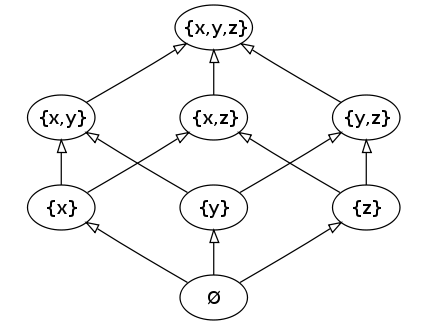 The relation ⊆ on the power set of a set S forms a partially ordered set
Source: http://en.wikipedia.org/wiki/Partially_ordered_set